KiTec – Kinder entdecken Technik
Ein Konzept für Kita und Schule
www.evanschitzky.de  |  info@evanschitzky.de
Videovortrag 2021
1
Die Welt der Technik erobern, durch …
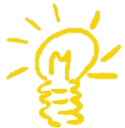 implizites Lernen, unter Beachtung von Gelingensfaktoren
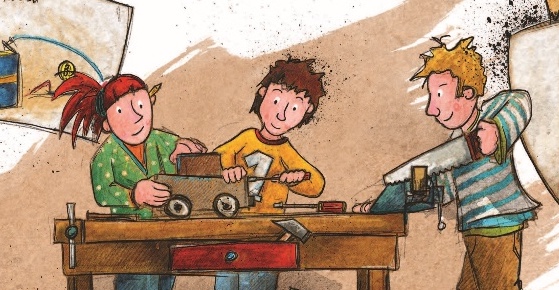 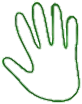 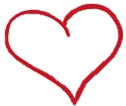 Freude im Miteinander,
Spaß am eigenen Tun
Bauen und Konstruieren mit Echt-Zeug
www.evanschitzky.de  |  info@evanschitzky.de
Videovortrag 2021
2
[Speaker Notes: Es setzt am eigenen Tun an: die Kinder bauen und konstruieren mit Echtzeug
Die Freude am eigenen Schaffen, die Resonanz in der Gruppe führt zu einem Wohlbefinden, das dem Lernen nur förderlich sein kann.
Die Erfahrungen münden in tiefere Lernprozesse und tragen zum Erwerb von Wissen bei – und zwar nebenbei, im Tun! Und damit dieses Nebenbei Lernen, das Lernen en passent könnte man auch sagen, sich nicht auf irgendwas bezieht, sondern auf das, worum es bei KiTec geht, nämlich die Welt der Technik, achten wir bei KiTec auf bestimmte Faktoren, die beim Lernen hilfreich sind – dazu gleich mehr.]
Lernen – ein Leben lang
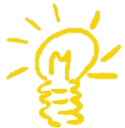 Erfahrungen, eigene Handlungen, Erlebnisse schlagen sich nieder in Form von neuronalen Verbindungen: Das Gehirn: ein Netzwerk unseres Seins, Handelns und Erlebens
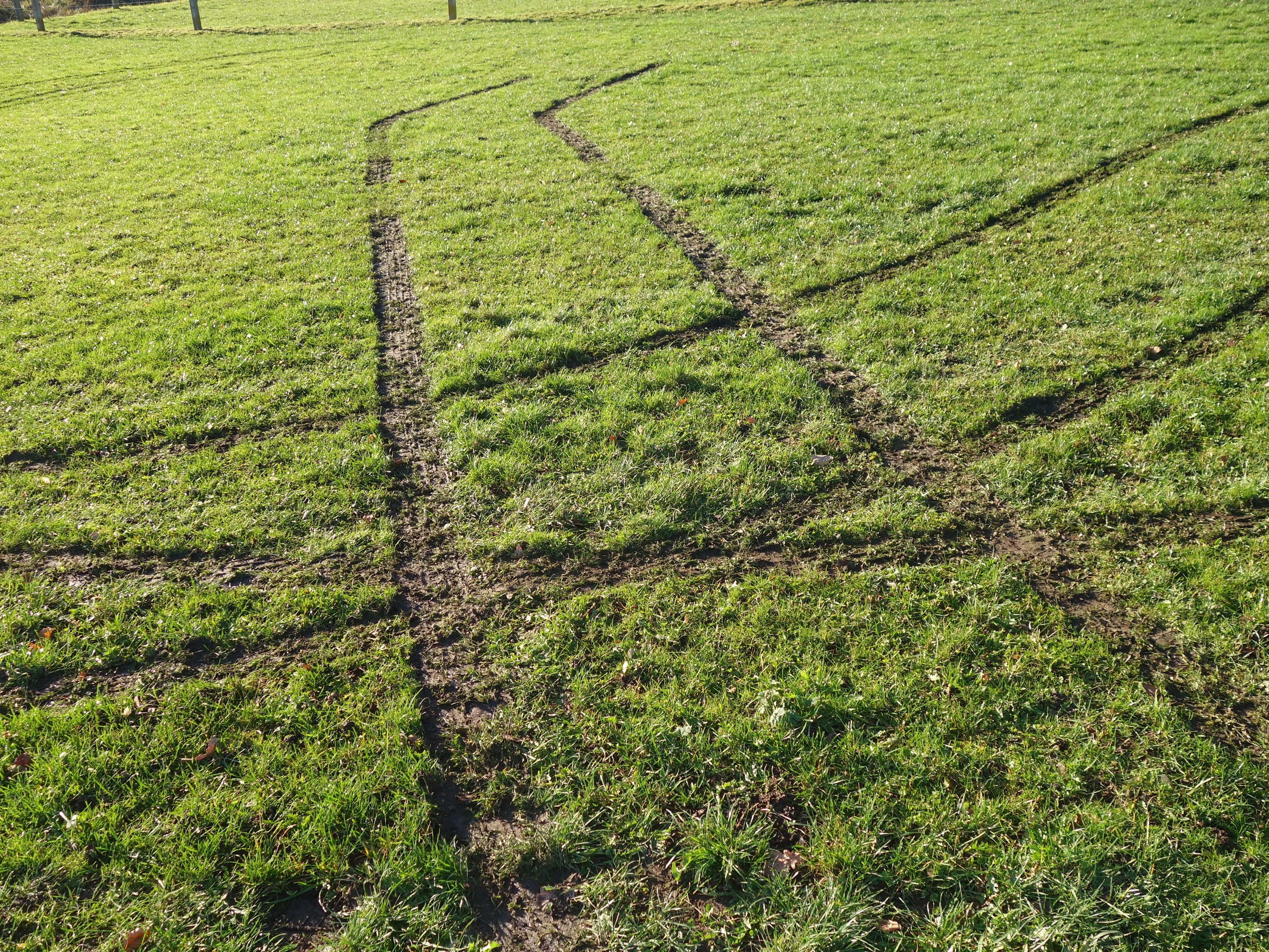 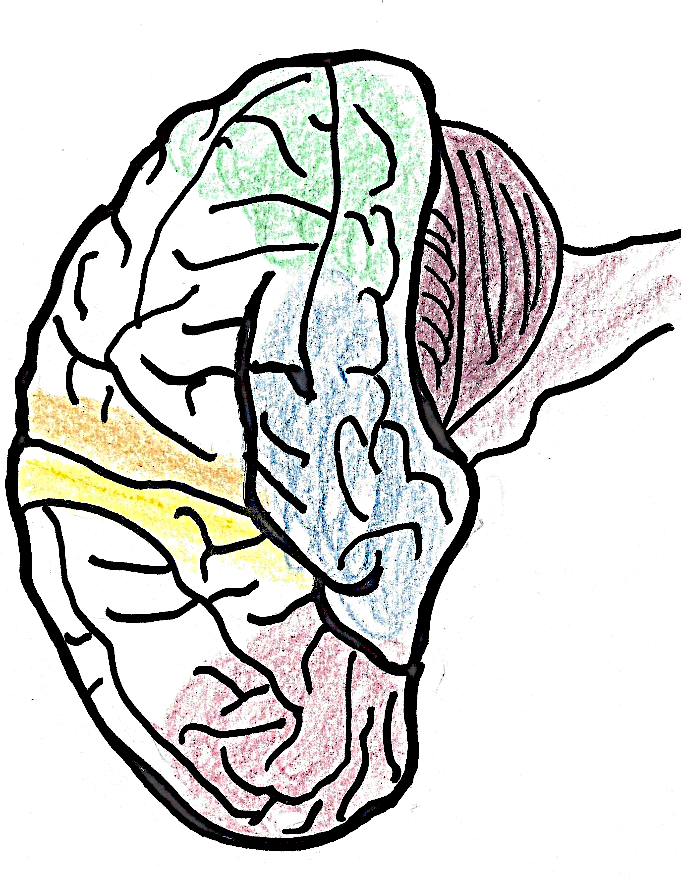 Wortherkunft lais~ : (indogermanisch) 
Spur, Bahn, Furche
Spuren hinterlassen,  nachspüren
www.evanschitzky.de  |  info@evanschitzky.de
Videovortrag 2021
3
[Speaker Notes: Was wir Menschen richtig gut können ist lernen!
Meine Gedächtnisspuren sind Spuren der Erfahrung]
Implizites Lernen: en passent
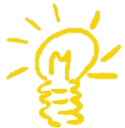 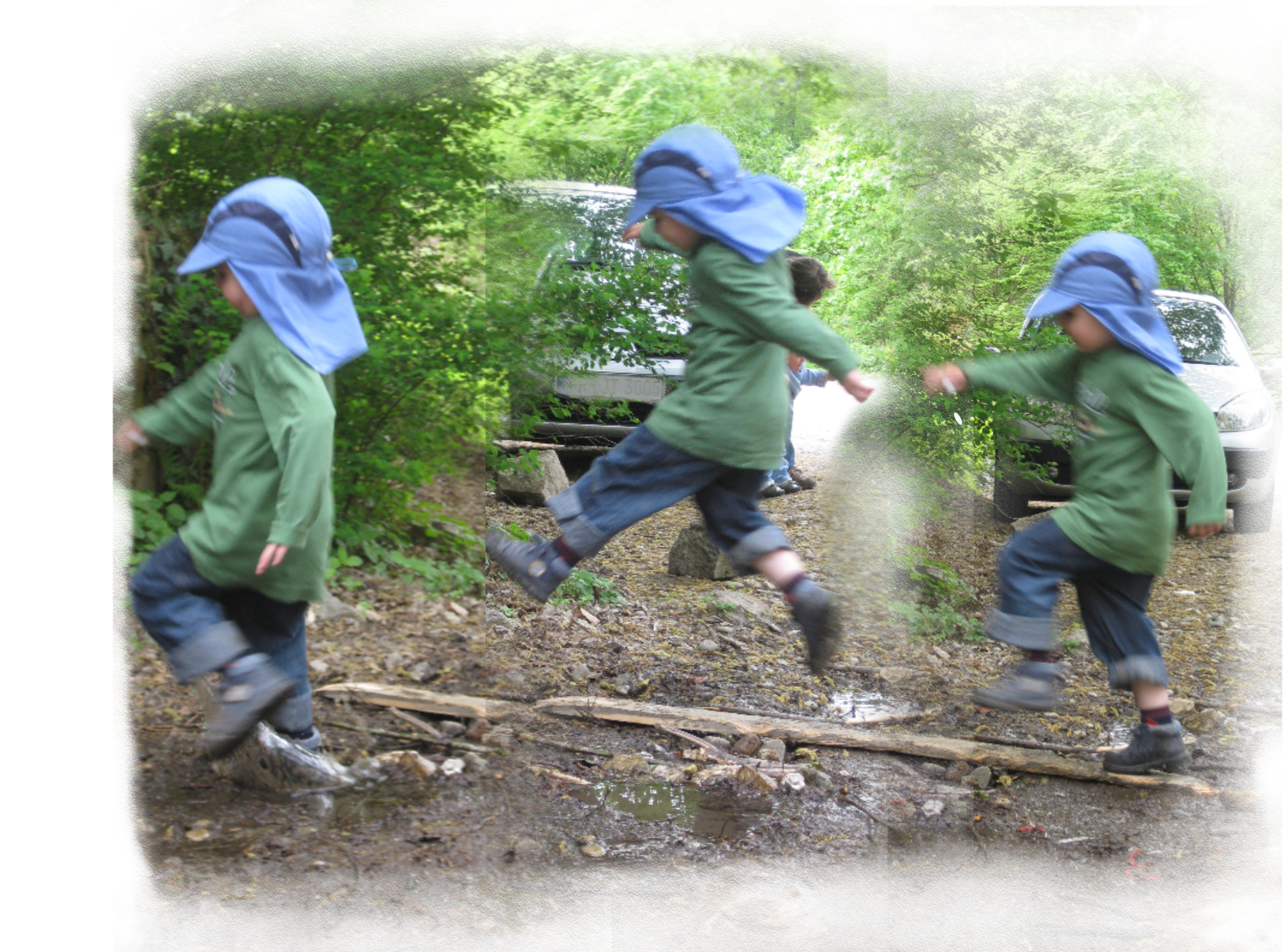 z.B. Physik so ganz nebenbei:
Schwerpunktverlagerung / Gleichgewicht
Energieerhaltung /-Umwandlung
Kräfte
…
www.evanschitzky.de  |  info@evanschitzky.de
Videovortrag 2021
4
[Speaker Notes: wie haben Sie laufen gelernt?
Von Fall zu Fall!!!]
Lernen: das, was wichtig ist
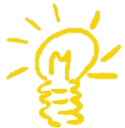 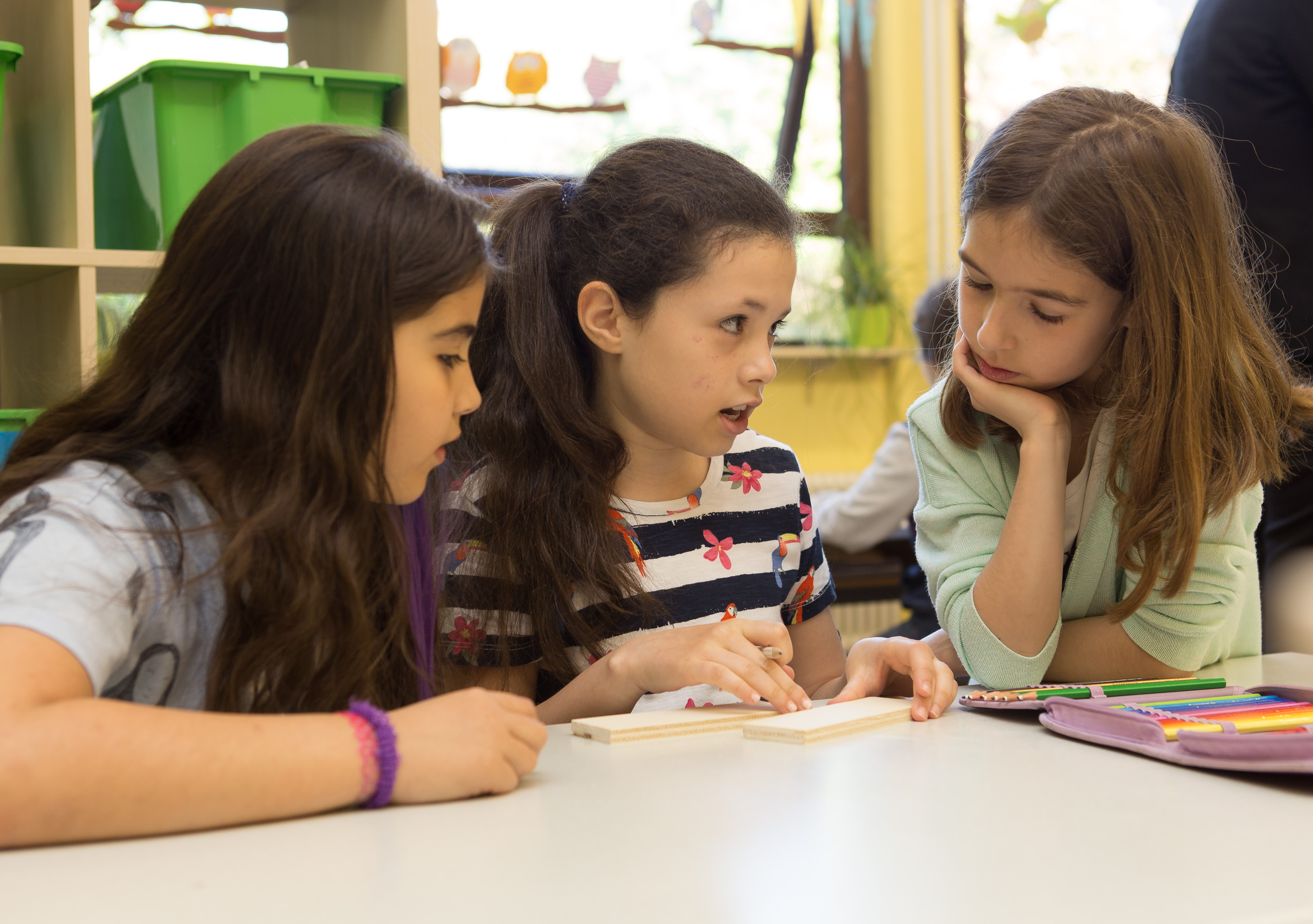 Bedeutsames, mit unmittelbarer Erfahrung Verbundenes sorgt für tiefe Spuren
www.evanschitzky.de  |  info@evanschitzky.de
Videovortrag 2021
5
Explizites Lernen hilft beim Vertiefen
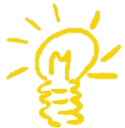 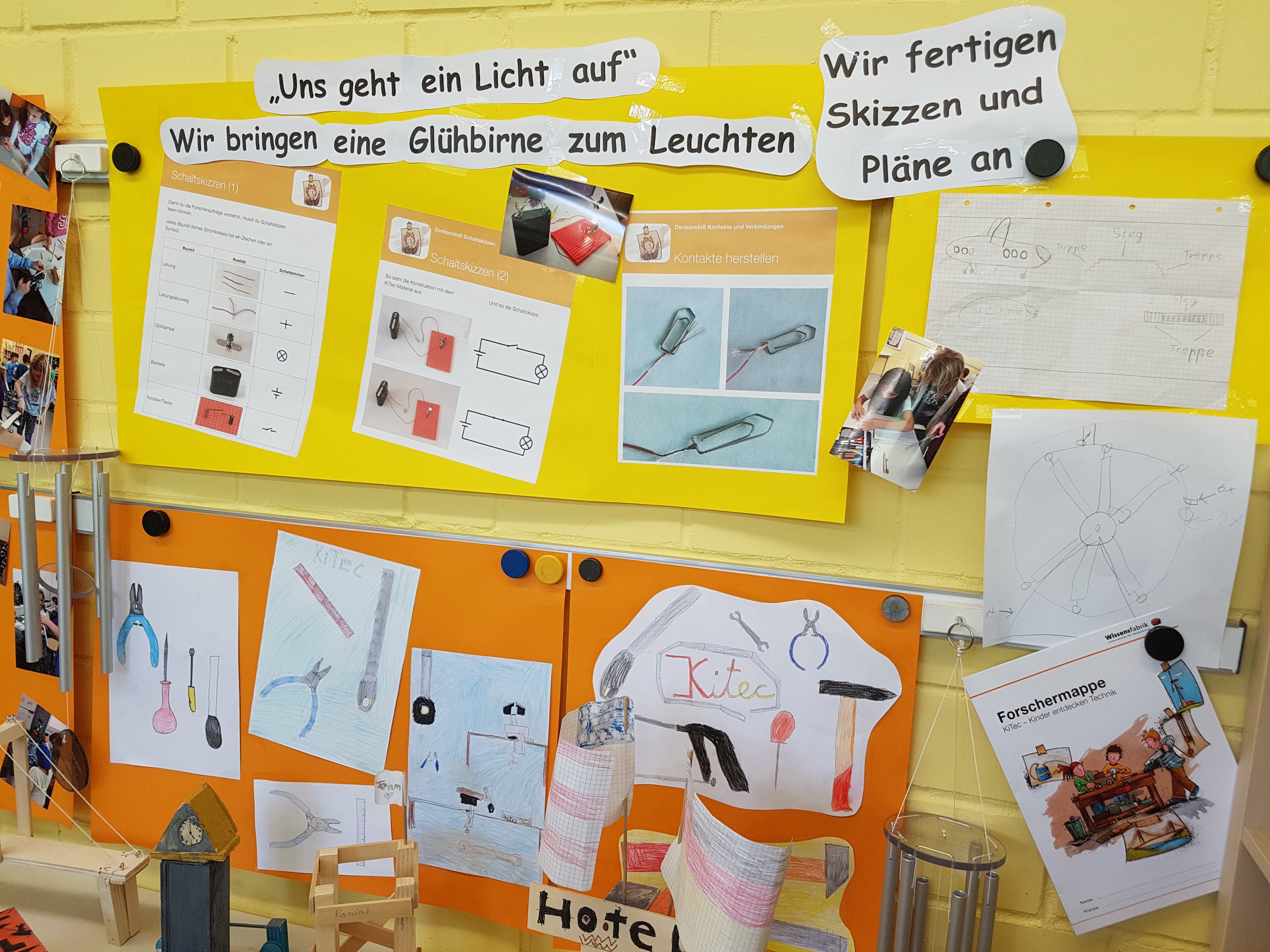 bewusste Auseinandersetzung und Reflexion mit zuvor Erlebtem/Erfahrenem
www.evanschitzky.de  |  info@evanschitzky.de
Videovortrag 2021
6
Lernen: Verknüpfungen bilden
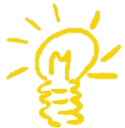 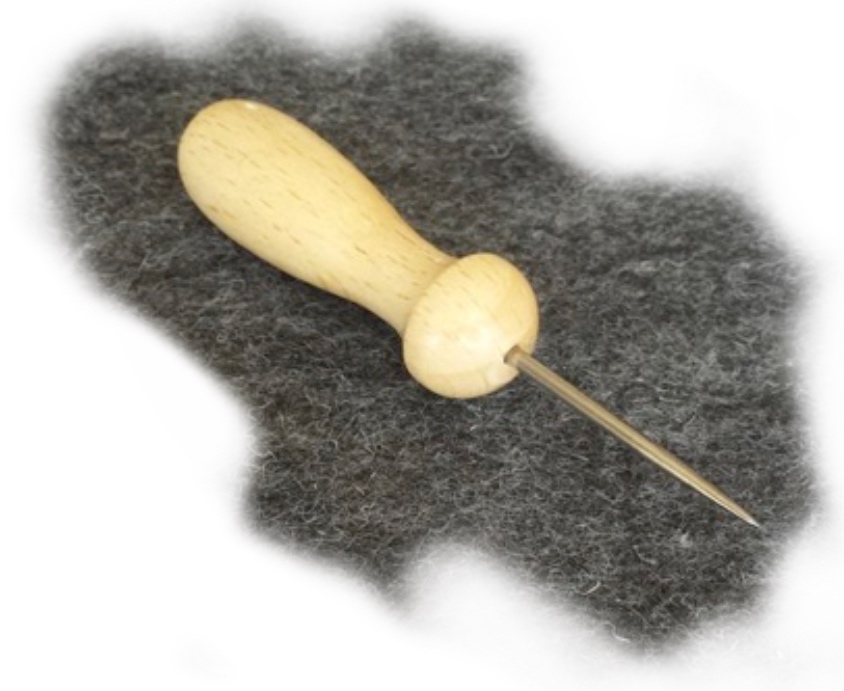 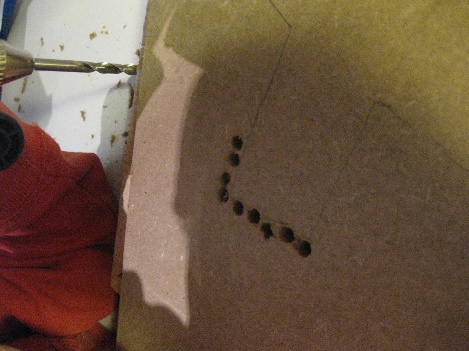 Von der Prickelnadel…
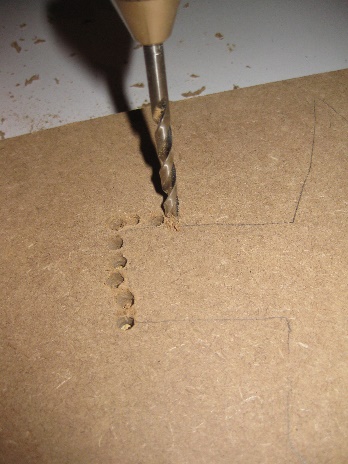 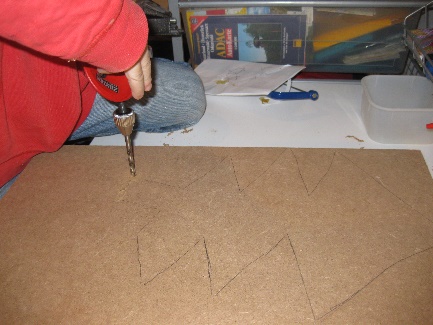 … zur Handbohrmaschine!
www.evanschitzky.de  |  info@evanschitzky.de
Videovortrag 2021
7
[Speaker Notes: Um diese Transferleistungen geht es bei unseren Erfahrungen: Neues verknüpft sich mit bereits Vorhandenem Wissen, die Spuren werden tiefer, die Erfahrungen vernetzen sich zu einem komplexen Wissen]
Arbeiten mit Echt-Zeug
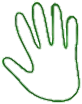 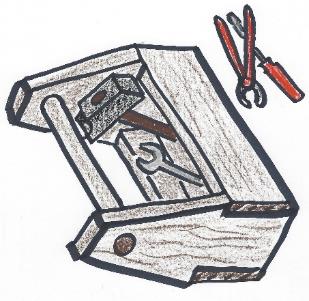 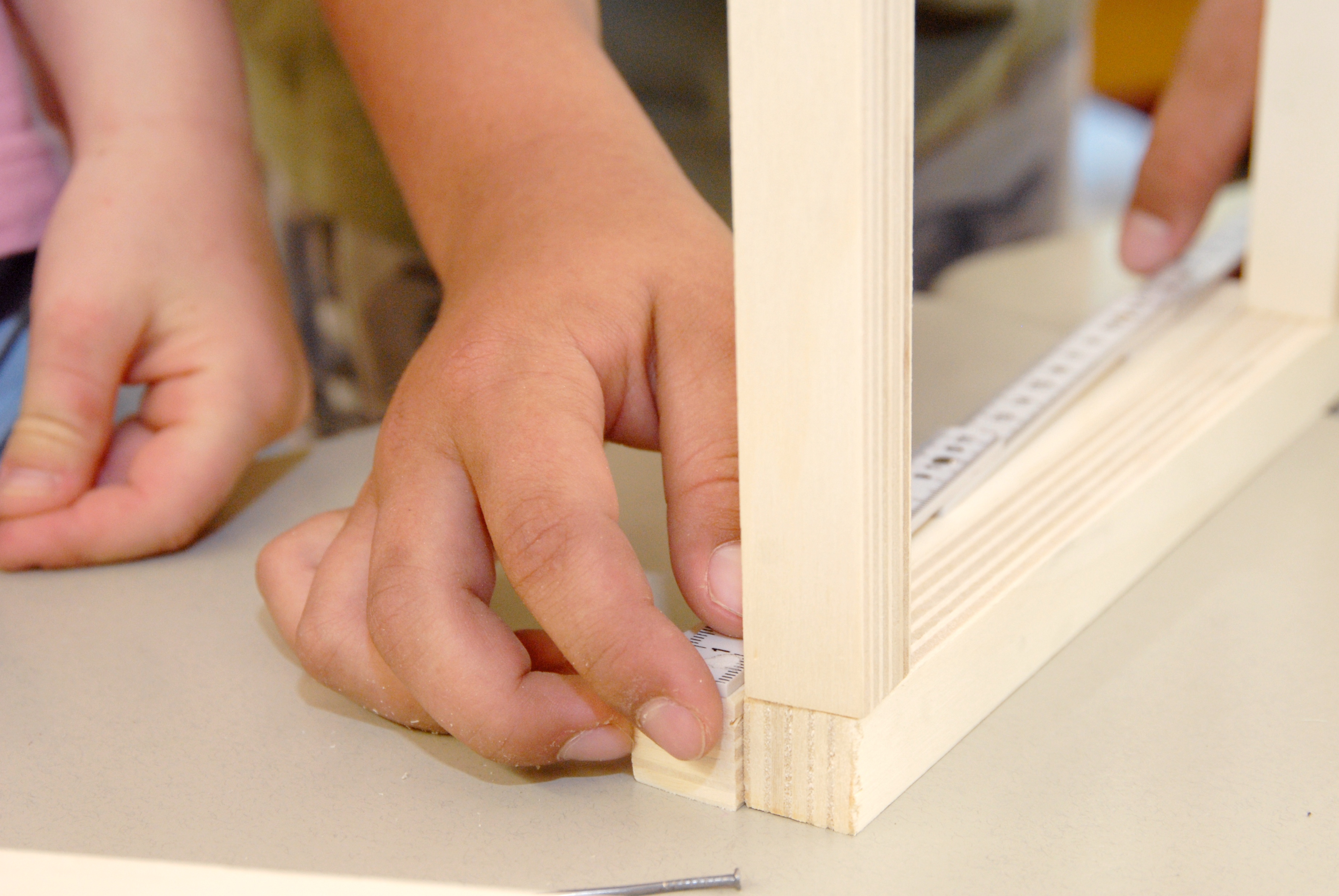 www.evanschitzky.de  |  info@evanschitzky.de
Videovortrag 2021
8
[Speaker Notes: Ganz praktisch läuft dieses implizite Lernen bei KiTec ab, an der Werkbank]
Lust an der eigenen Herausforderung
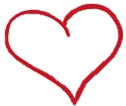 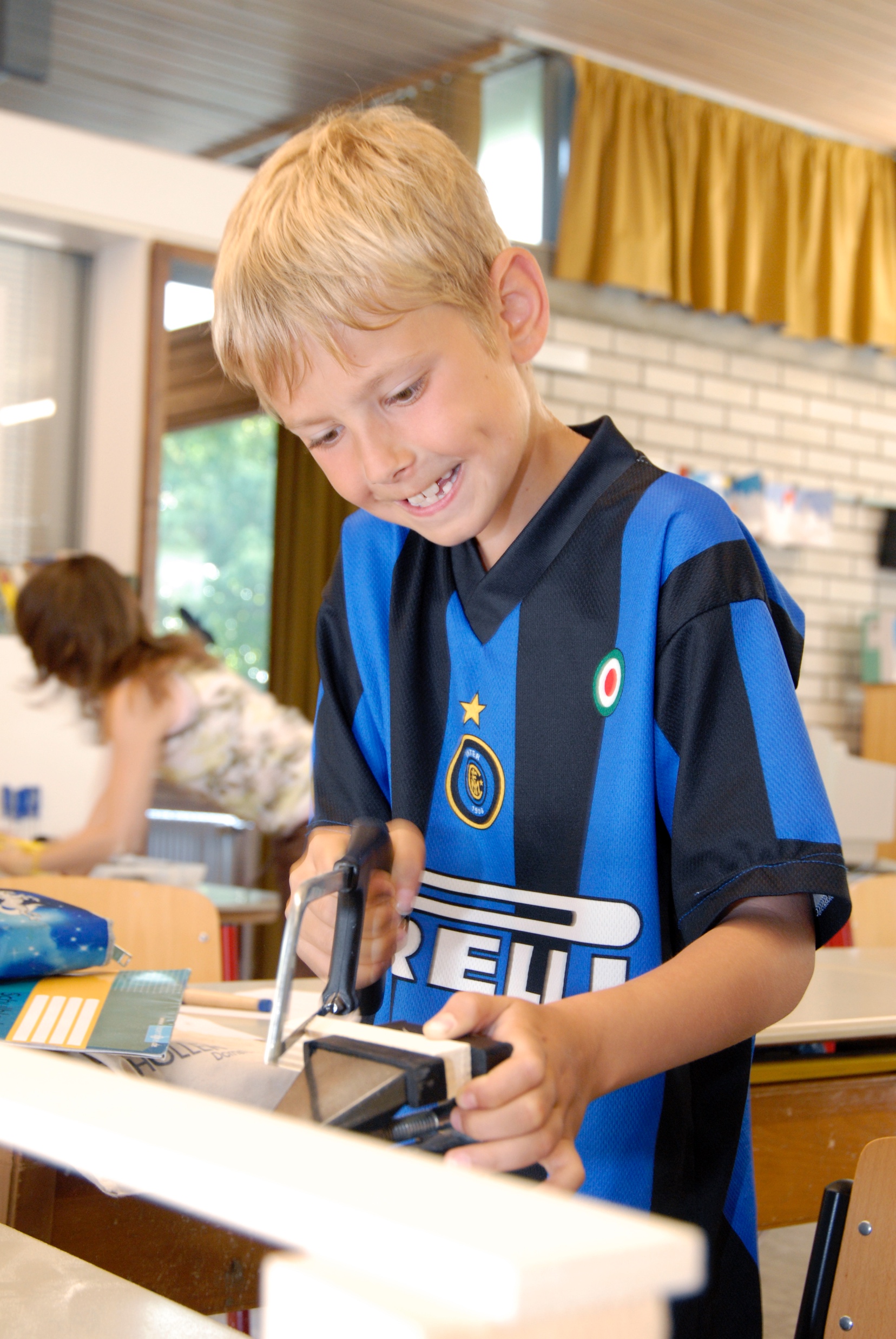 Das eigene Ziel, die eigenen Fragen: und plötzlich scheint alles ganz leicht
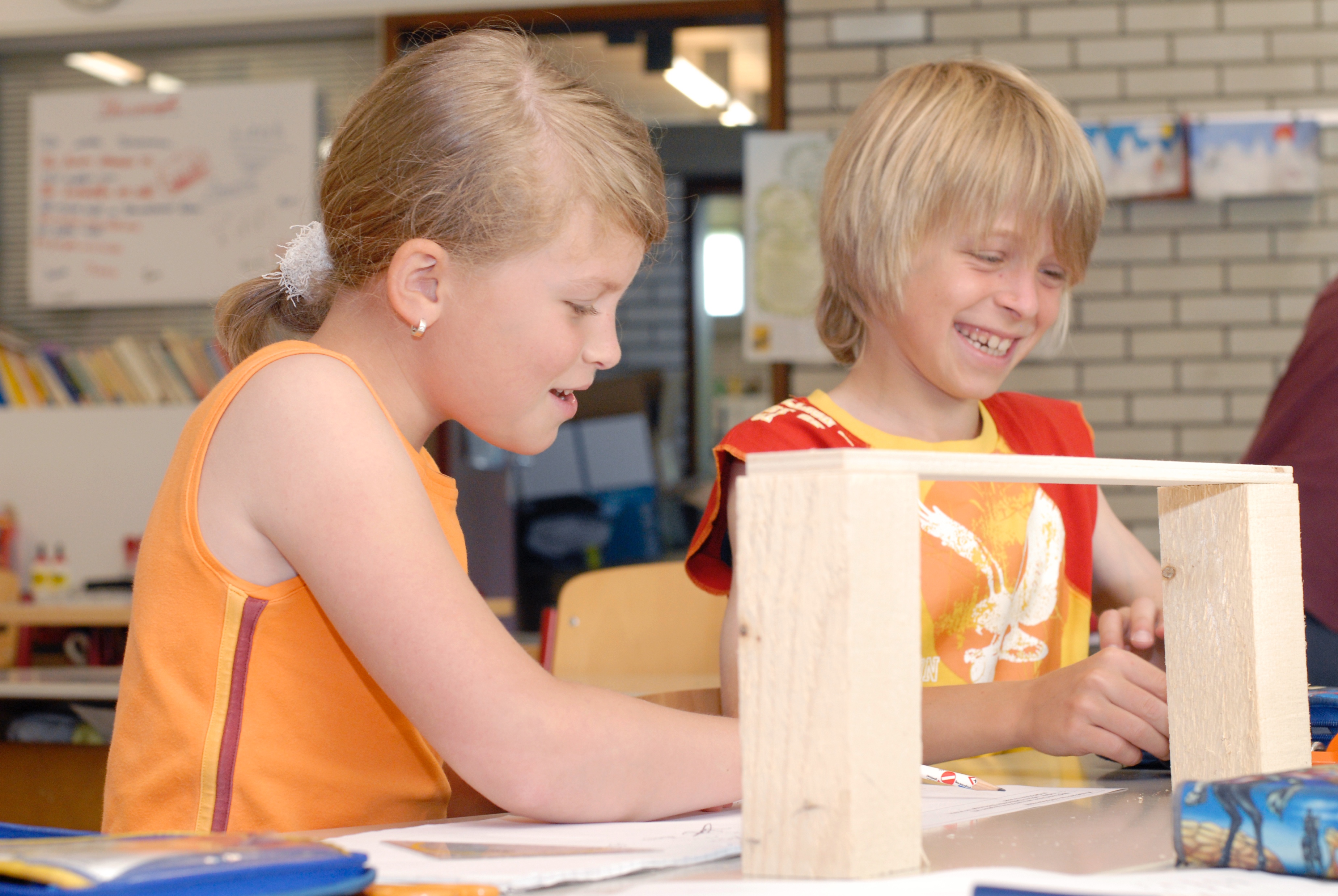 Wohlbefinden, Freude im Miteinander: der Türöffner zu vertiefender Auseinandersetzung
www.evanschitzky.de  |  info@evanschitzky.de
Videovortrag 2021
9
[Speaker Notes: Hand aufs Herz:
Wann sind Sie mit vollem Einsatz dabei? Das einzige Ziel, gegen das sich jemand nicht wehrt, ist das selbst gesetzte.
Josa baut hier eine „Alles-kann-Maschine“ aus Elektroschrott, Alteisen und was noch so zu finden war. 2 Stunden war er vertieft, folgte einem inneren Plan, den er sicher immer wieder variiert hat. Am Ende erklärte er mir seine Maschine, erläuterte, wo man Eis herauslassen kann, wo der Halter für die Eiswaffel ist und wie die Maschine sich automatisch reinigt.]
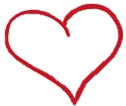 Intrinsische Motivation: die treibende Kraft
Kompetenzerleben
Ich schaff das!
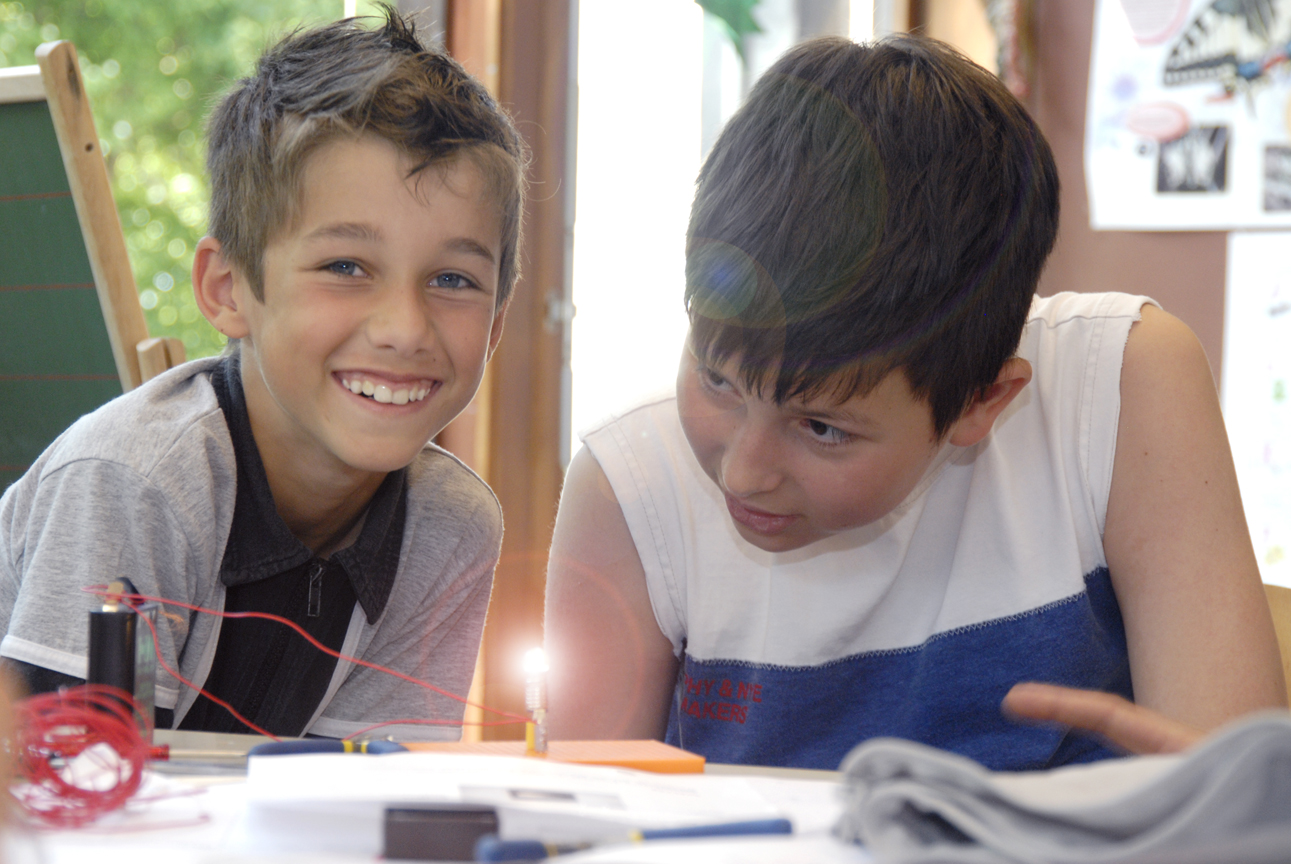 Eingebunden sein
Autonomie-erleben
Ich gehöre dazu!
Ich handle selbst!
www.evanschitzky.de  |  info@evanschitzky.de
Videovortrag 2021
10
[Speaker Notes: Hier gibt es gute Forschung dazu, die sich in guten päd. Konzepten wiederfindet/finden sollte…]
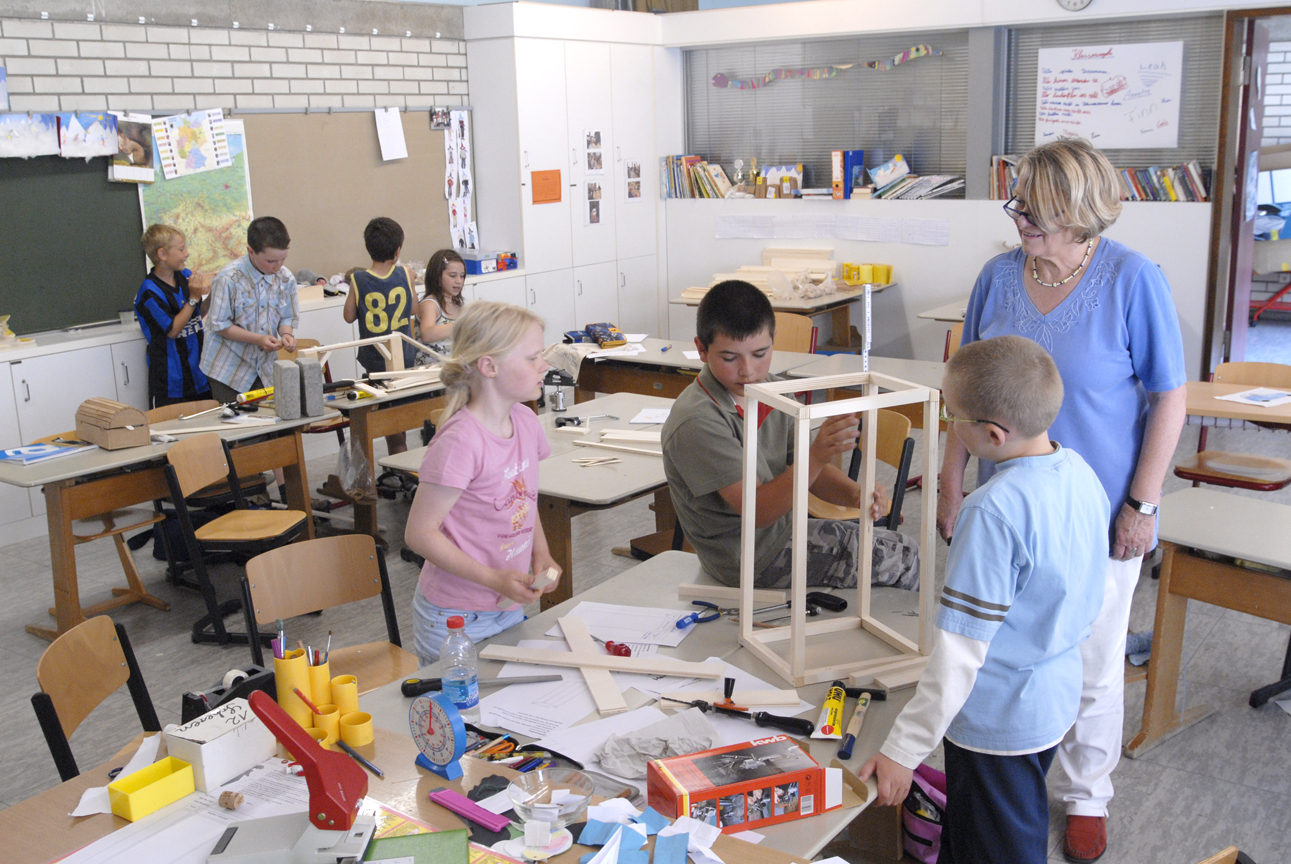 aufmerksame Lernbegleitung
selbstbestimmtes Handeln
gemeinsames Arbeiten
www.evanschitzky.de  |  info@evanschitzky.de
Videovortrag 2021
11
Platzhalter – Bild entsteht am Chart, Folie ist ausgeblendet
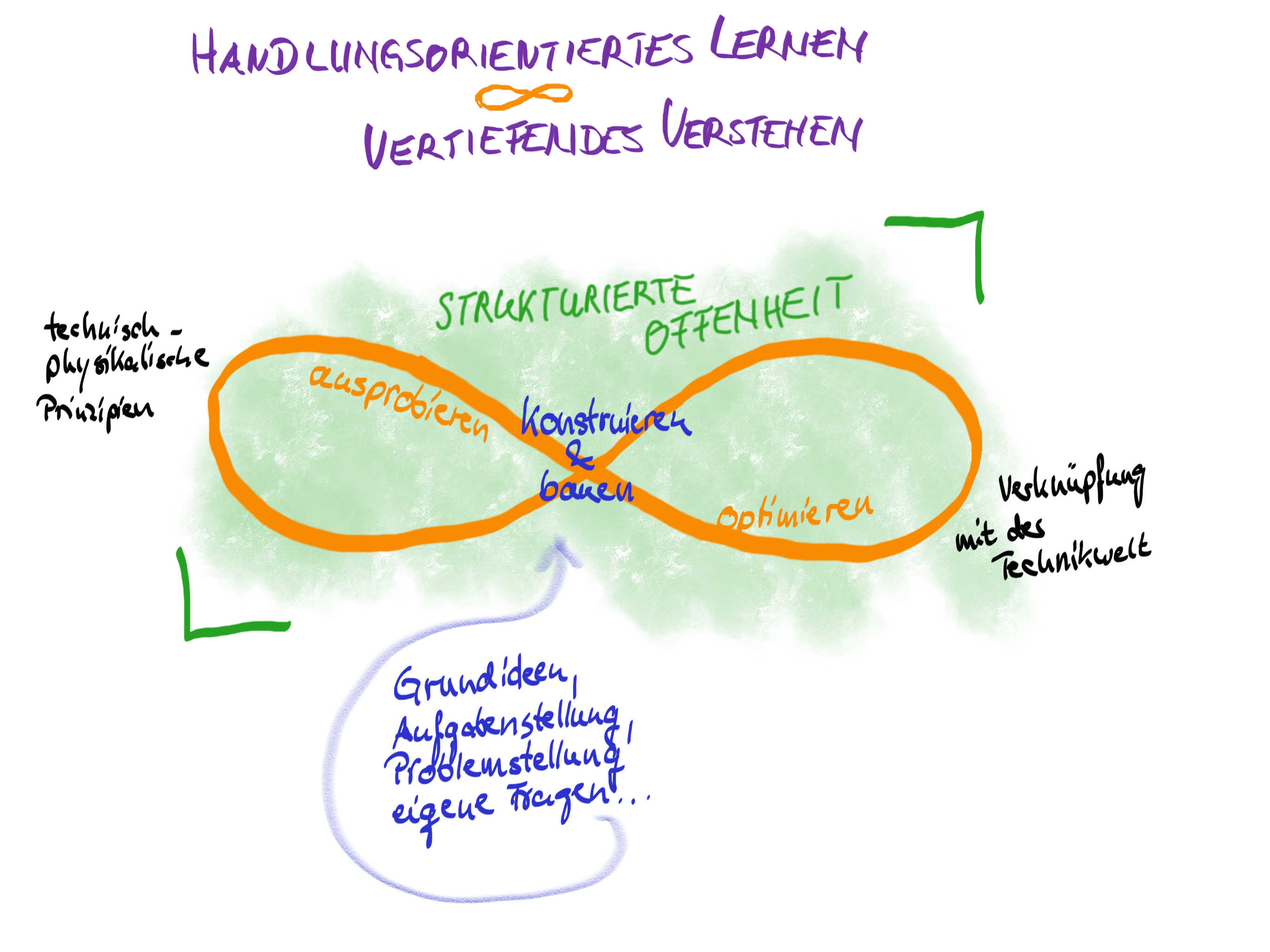 www.evanschitzky.de  |  info@evanschitzky.de
Videovortrag 2021
12
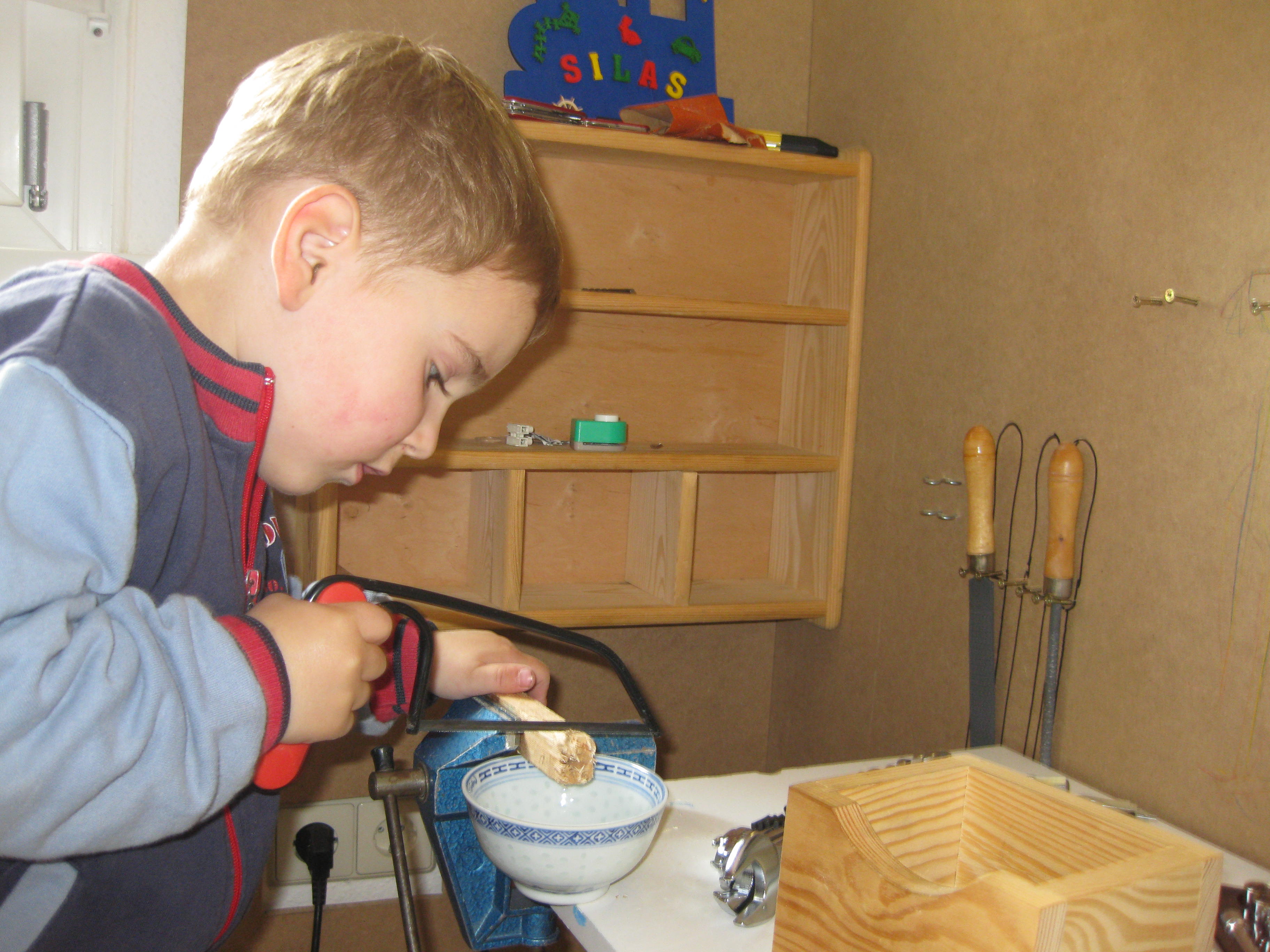 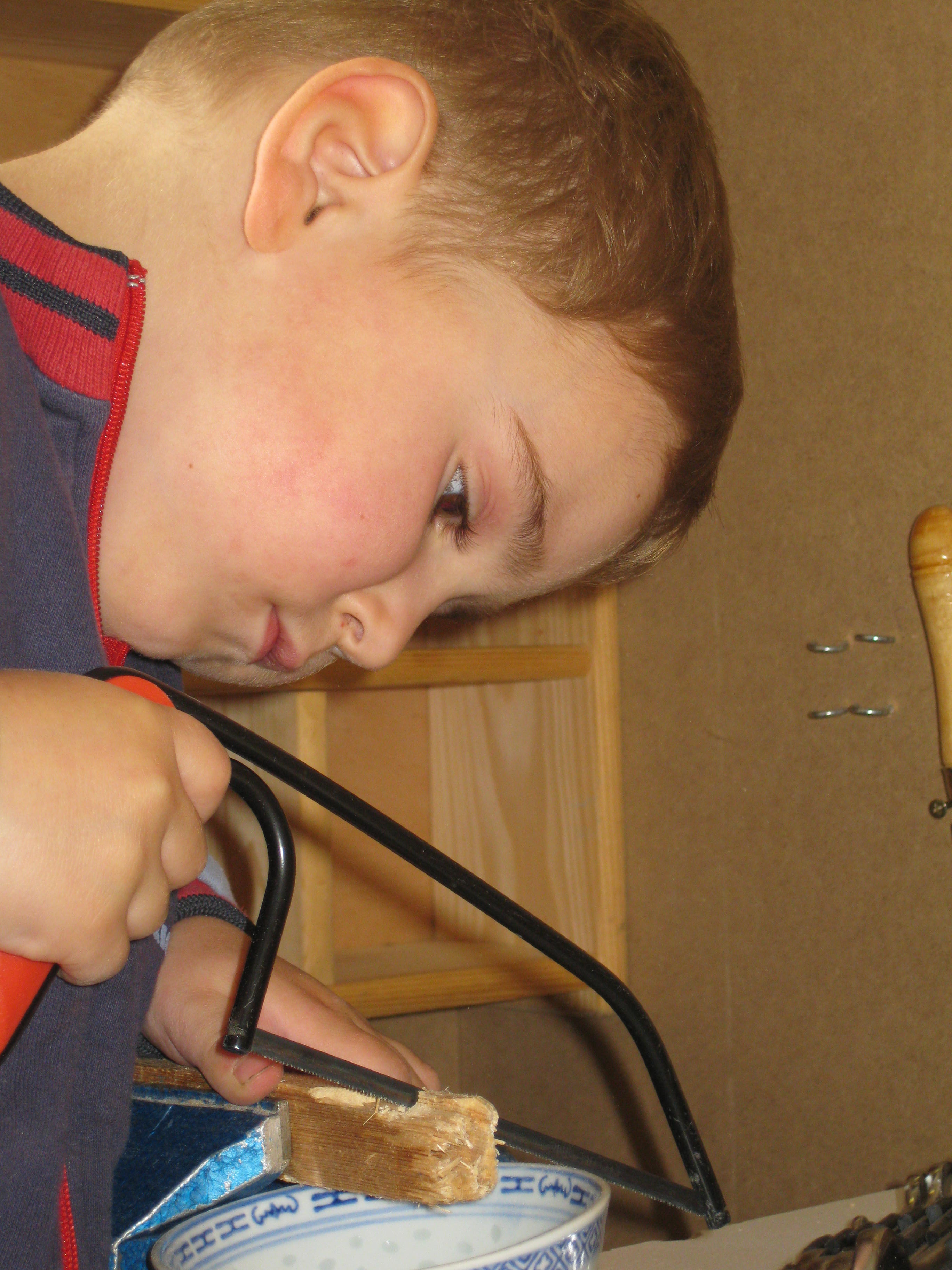 www.evanschitzky.de  |  info@evanschitzky.de
Videovortrag 2021
13
Platzhalter – Bild entsteht am Chart, Folie ist auageblendet
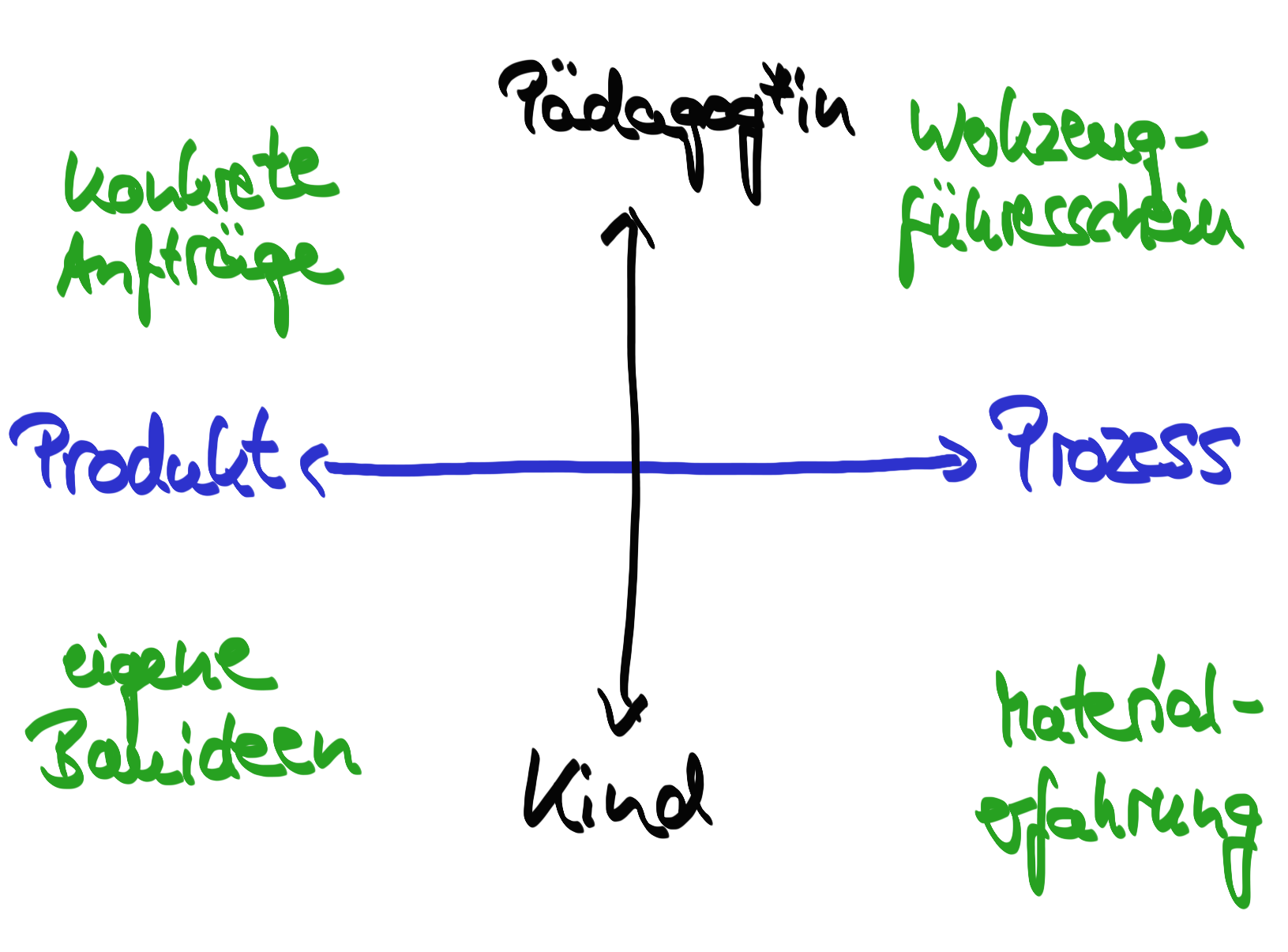 www.evanschitzky.de  |  info@evanschitzky.de
Videovortrag 2021
14
Reine Material-/Werkzeugerkundung
das Bearbeiten von Werkstoffen hat einen Eigenwert
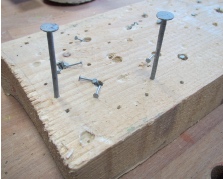 www.evanschitzky.de  |  info@evanschitzky.de
Videovortrag 2021
15
[Speaker Notes: Werke entstehen aus dem Tun heraus
das Kind entscheidet, wann es mit einem Werk „fertig“ ist
Das Kind entscheidet auch über Zweck/Funktion]
Prozessorientierung: implizites Lernen im Vordergrund
Für Kinder im Kita-Alter gilt noch stärker:
es gibt kein richtig oder falsch
ihre Wege, ihre Umsetzungen sind zu achten
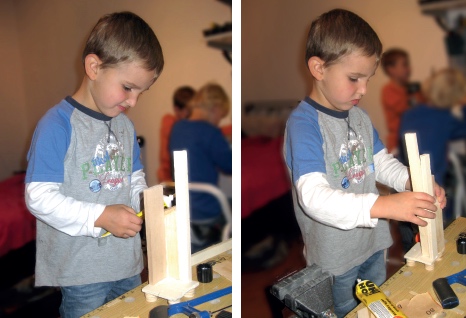 www.evanschitzky.de  |  info@evanschitzky.de
Videovortrag 2021
16
[Speaker Notes: Nur als kurzer Exkurs: für diejenigen unter Ihnen, die KiTec im Kita-Kontext einsetzen: hier ist die Betonung sehr stark auf dem impliziten Lernen und der Auseinandersetzung mit Werkzeug und Werkstoffen
Erinnern Sie sich an Silas, der eine Freude daran hatte, Sägemehl zu produzieren]
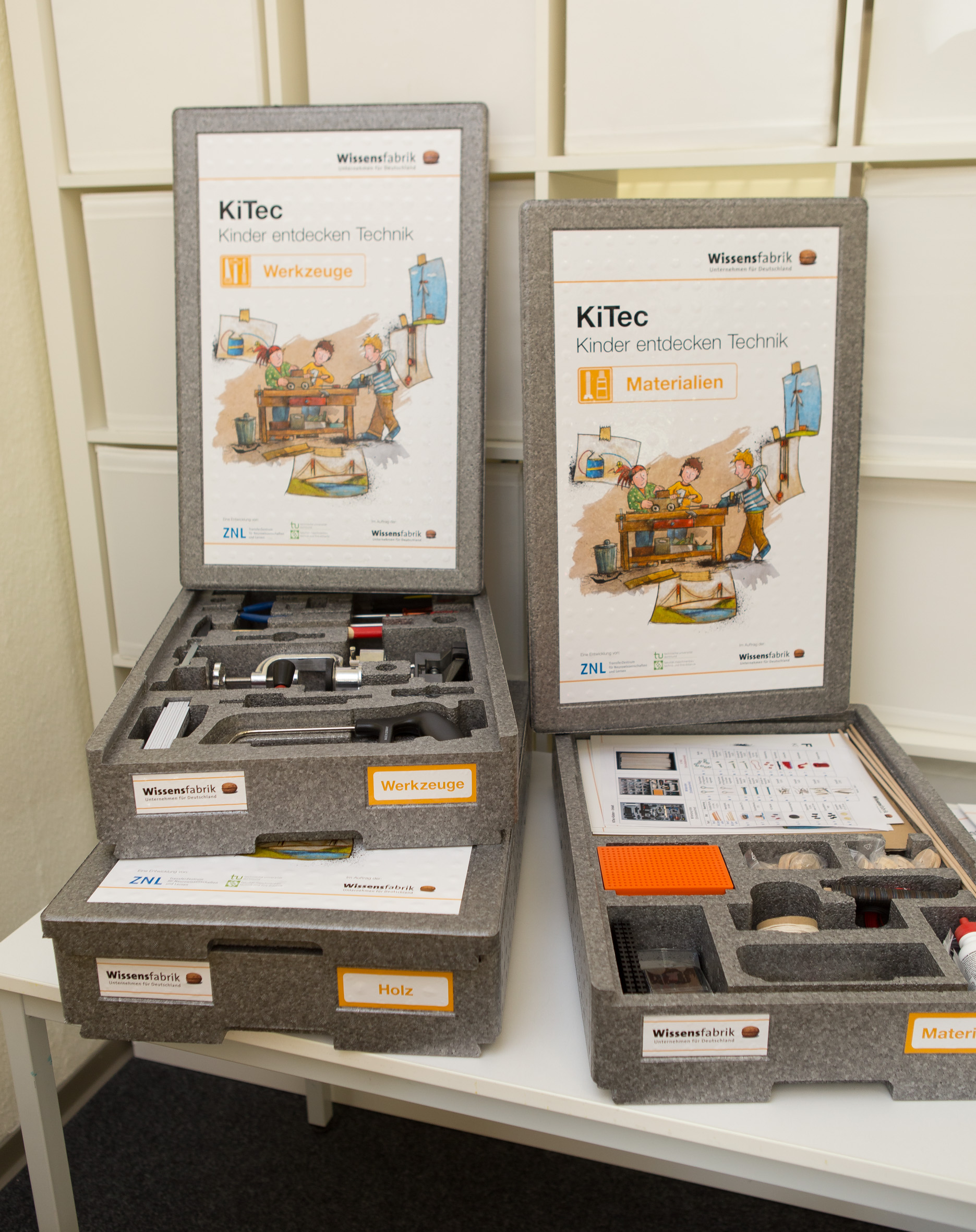 www.evanschitzky.de  |  info@evanschitzky.de
Videovortrag 2021
17
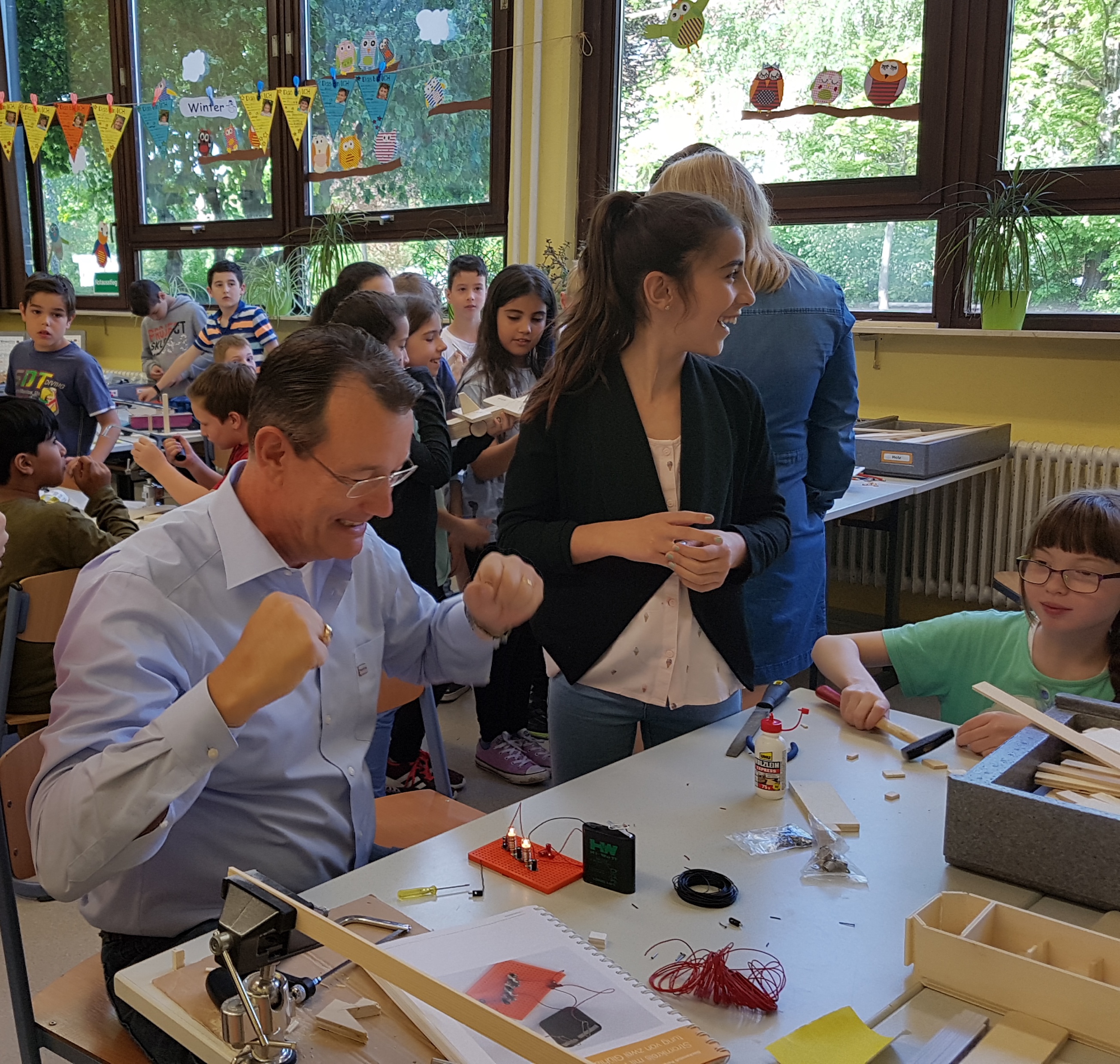 Videovortrag 2021
www.evanschitzky.de  |  info@evanschitzky.de
18